Python API in NG
What’s new in NG
6 / 2 / 2016  -  Samuli Ahonen
Webinar link: https://attendee.gotowebinar.com/register/1716299542769799681
Command Registration
Localizing commands
Action Panel
Selection & Context
Pick / Snap
Command Registration
Command registration
More freedom adding menu items
Custom buttons in 
ribbon tabs
context menus
quick menus
...
Home ribbon
cmduri = getApplicationPath() + 'hello.py'
cmd = loadCommand('cmdHello', cmduri)
addMenuItem(“VcTabHome/VcRibbonShow”, "say hello", -1, “cmdHello")
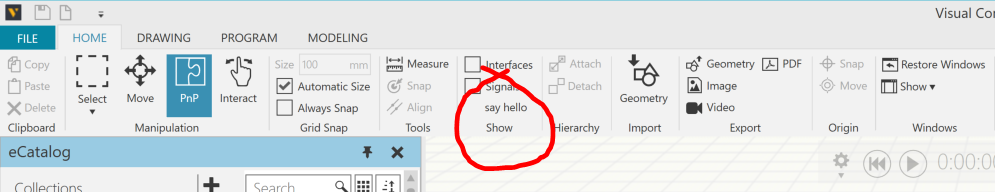 Home ribbon
addMenuItem(“VcTabHome/My group”, "say hello", -1, “cmdHello")
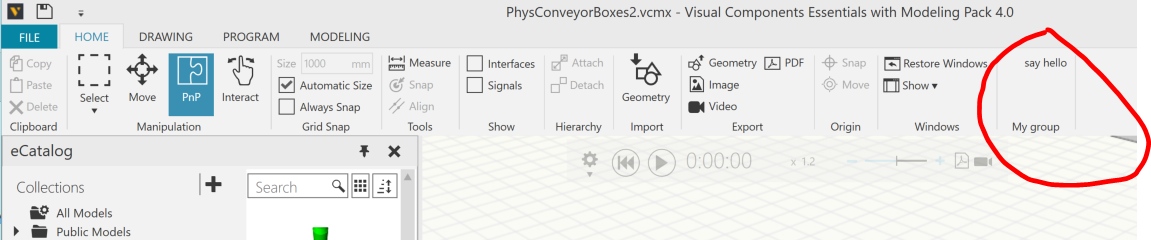 Drawing ribbon
addMenuItem("VcTabDrawing/My group", "say hello", -1, "cmdHello")
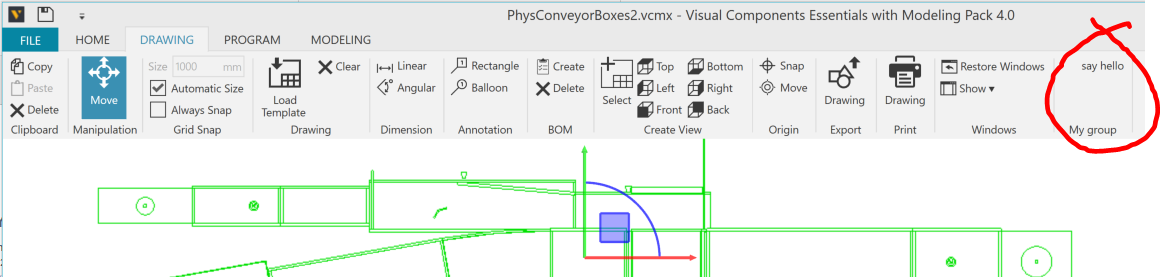 Program ribbon
addMenuItem("VcTabTeach/My group", "say hello", -1, "cmdHello")
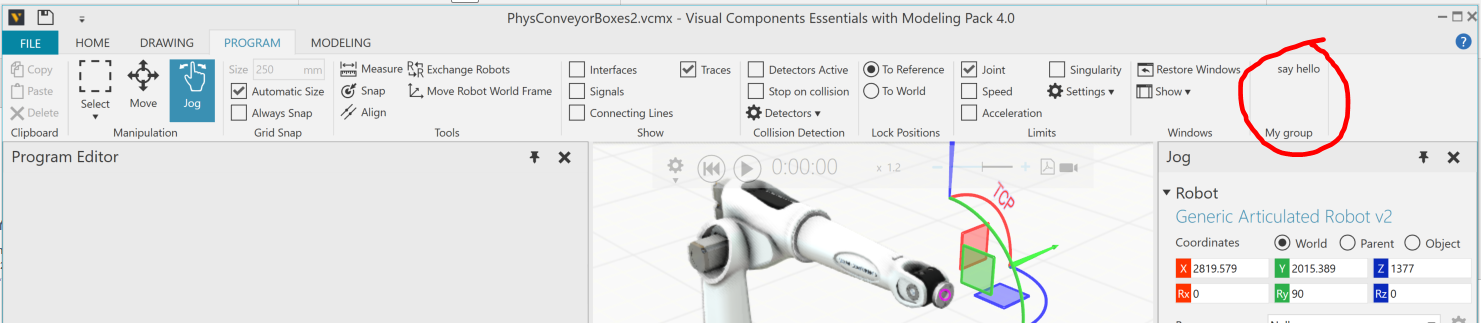 Modeling ribbon
addMenuItem("VcTabAuthor/My group", "say hello", -1, "cmdHello")
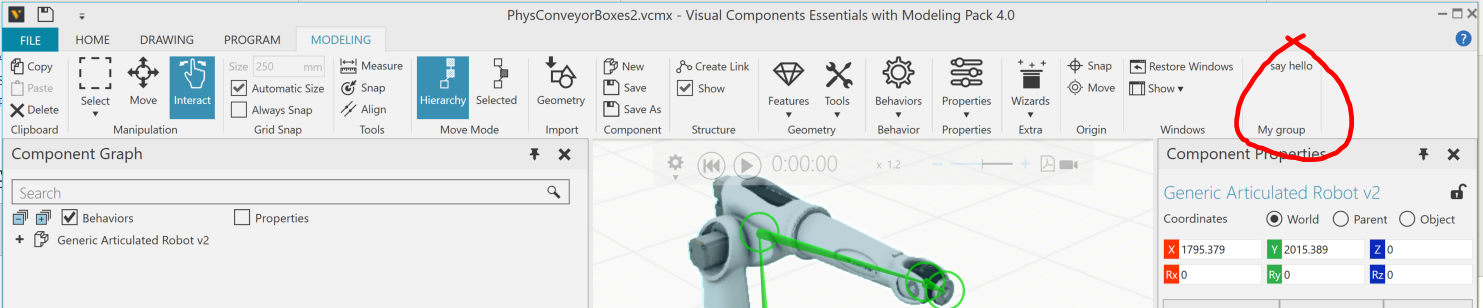 Quick menu
addMenuItem("VcConfigureQuickmenu", "say hello", -1, "cmdHello")
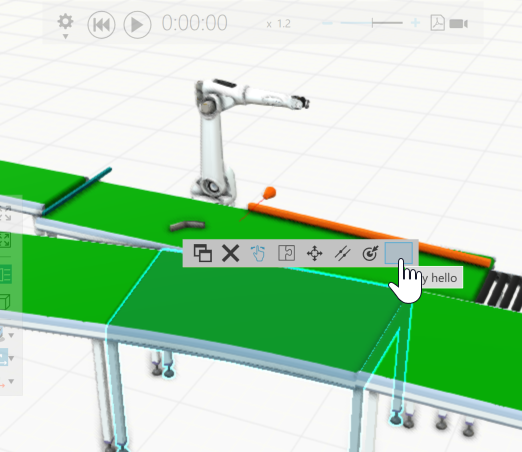 3d context menu
addMenuItem("VcConfigure3DContextMenu", "say hello", -1, "cmdHello")
addMenuItem("VcTeach3DContextMenu", "say hello", -1, "cmdHello")
addMenuItem("VcDrawing3DContextMenu", "say hello", -1, "cmdHello")
addMenuItem("VcAuthor3DContextMenu", "say hello", -1, "cmdHello")
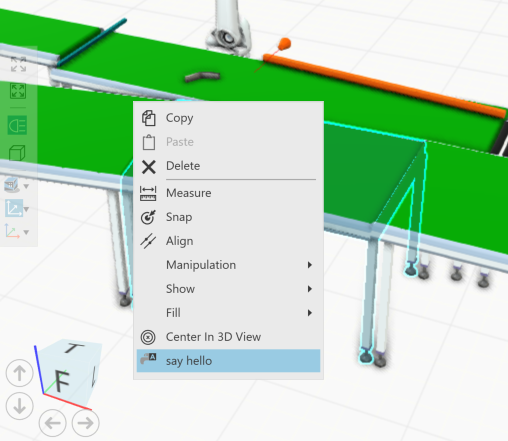 Component graph Tree context menu
addMenuItem("VcAuthorTreeViewContextMenu", "say hello", -1, "cmdHello")
addMenuItem("VcAuthorTreeViewBehaviorsContextMenu", "say hello", -1, "cmdHello")
addMenuItem("VcAuthorTreeViewPropertiesContextMenu", "say hello", -1, "cmdHello")
addMenuItem("VcAuthorTreeViewRobotFramesContextMenu", "say hello", -1, "cmdHello")
addMenuItem("VcAuthorTreeViewFeaturesContextMenu", "say hello", -1, "cmdHello")
addMenuItem("VcAuthorTreeViewNodesContextMenu", "say hello", -1, "cmdHello")
addMenuItem("VcAuthorTreeViewToolContextMenu", "say hello", -1, "cmdHello")
addMenuItem("VcAuthorTreeViewBasesContextMenu", "say hello", -1, "cmdHello")
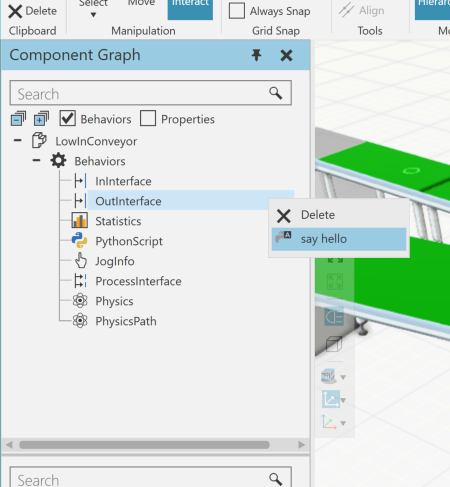 gallery
addMenuItem(VC_MENU_MODELING_WIZARDS + "/My Category", "say hello", -1, "cmdHello")
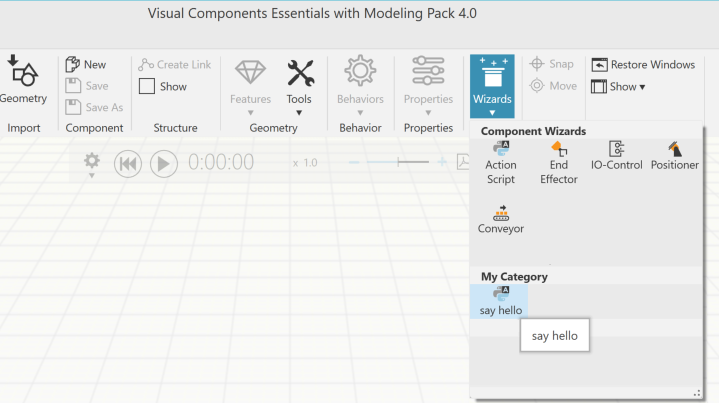 documentation
Not yet fully documented 
Use the config file as raw doc 
C:\Program Files\Visual Components\Visual Components Essentials with Modeling Pack 4.0\VisualComponents.Essentials.exe.config



Find examples in the python command installation folder 
C:\Program Files\Visual Components\Visual Components Essentials with Modeling Pack 4.0\Python\VisualComponents\FeatureTreeTools
C:\Program Files\Visual Components\Visual Components Essentials with Modeling Pack 4.0\Python\VisualComponents\Wizards
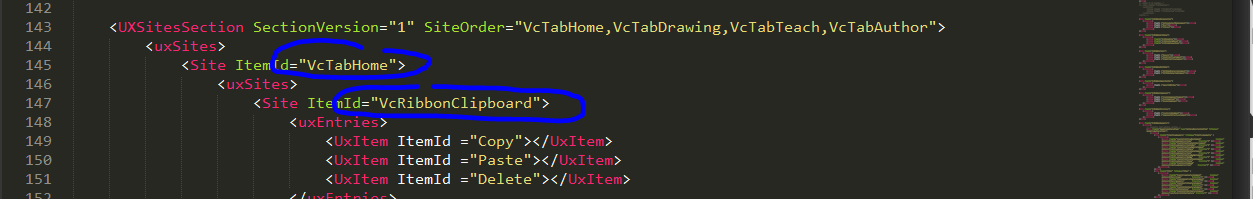 Action Panel
Using action panel with commands
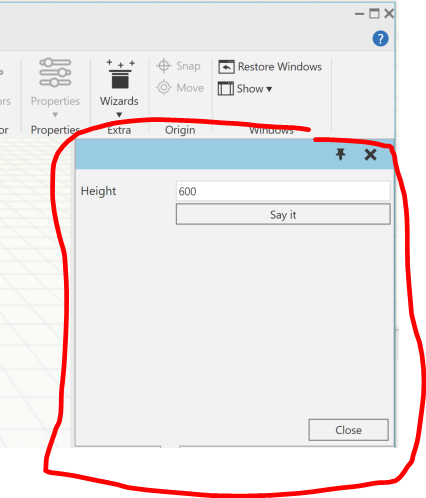 Create properties to the command
executeInActionPanel()
Properties flagged visible are shown in the action panel
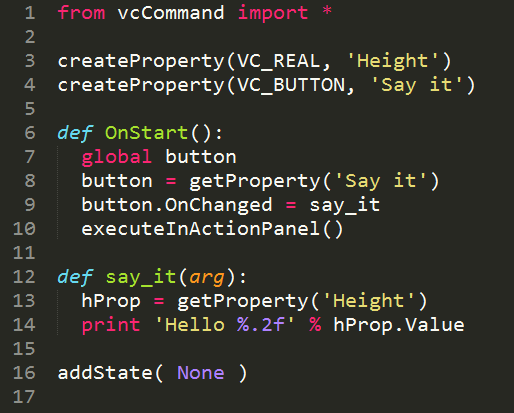 Localizing commands
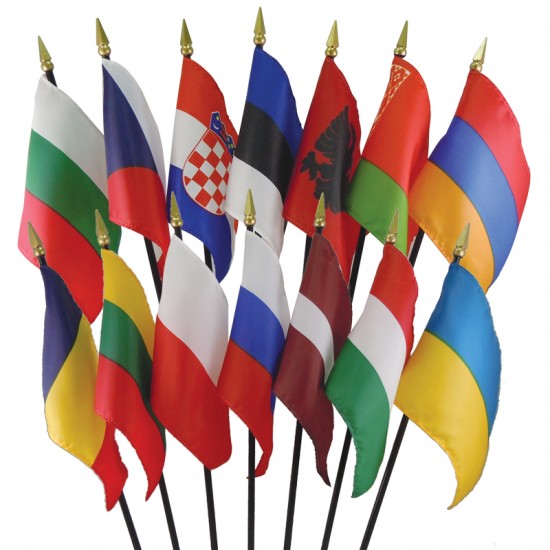 Localize GUI
Localize
Command names (”Text”)
Tooltips (”Tooltip”)
GUI Icons (”Icon”)
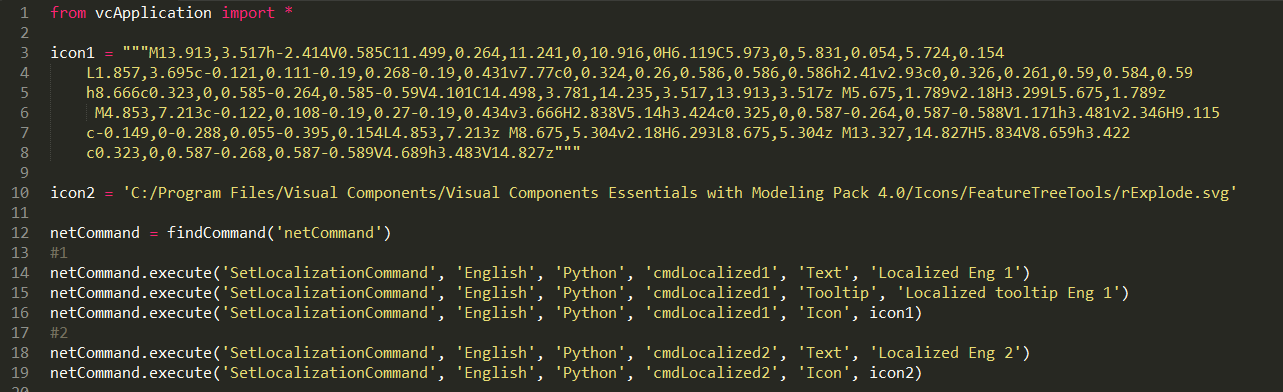 Localize properties
Localize
property names
tooltips
Localize before creating the property
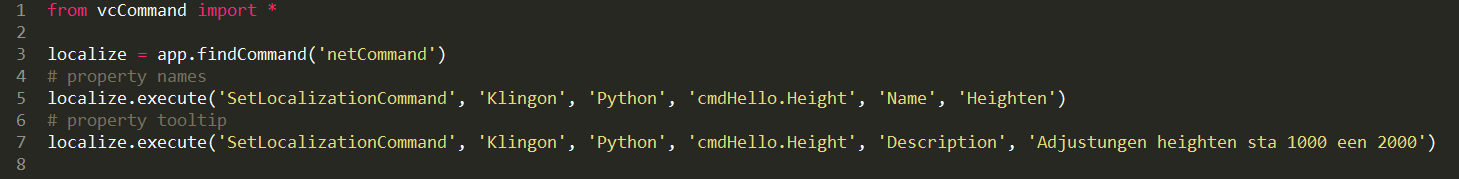 Selection and Context
Selection
New Selection manager in python API
vcApplication.SelectionManager
Use this instead of
app.getSelection( ... )
app.CurrentSelection
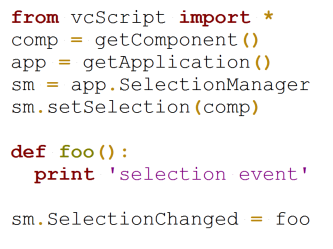 Context
Context controls
What can be selected in 3D
What panels are shown and where
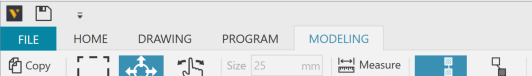 VC_CONTEXT_CONFIGURE  = “Configure“
VC_CONTEXT_DRAWING    = "Drawing“
VC_CONTEXT_TEACH      = "Teach“
VC_CONTEXT_AUTHOR     = "Author"
Context
Python API
Access all available contexts
Set and get active context
Event for context change
Access active objects in context
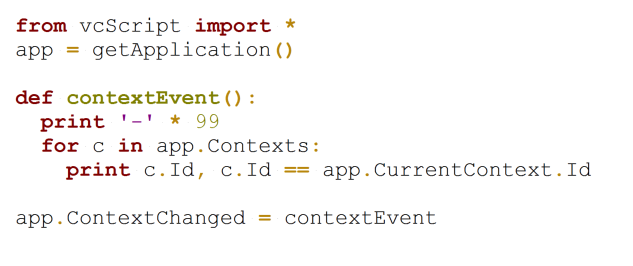 Context
Set the active context



Access active objects
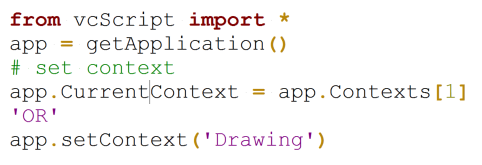 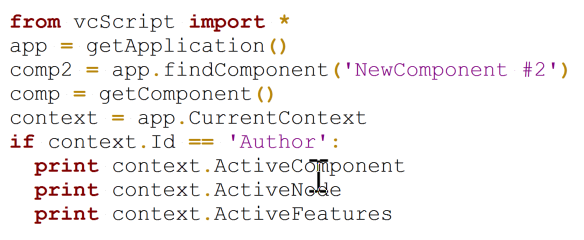 Snap
Snap command
Interface same as in 2014 but with small additions
cmd. SnapOnBoundType
cmd.clear()
Improved control for highlighting
Snap command
SnapOnBoundType
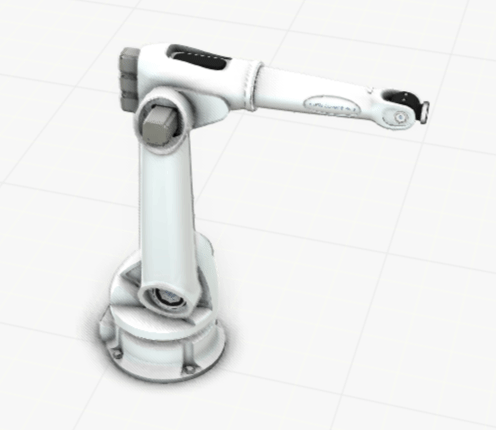 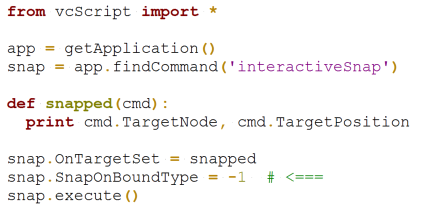 Cherry on the cake
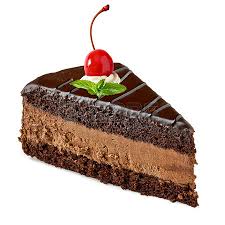 Recompiling python commands
No need to recompile commands manually
Save the .py file and execute the command again
The command is automatically recompiled
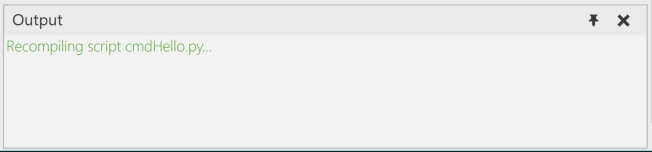